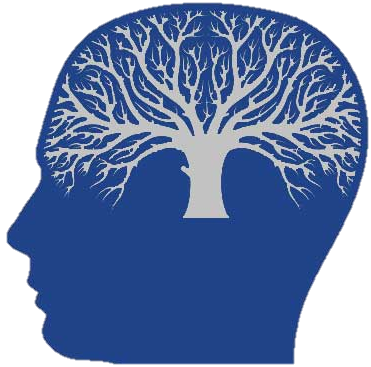 Newsela
Joy Dewing
Summer 2017
Introductions
Name
Where you teach
What you teach
Why you’re interested in this session
What you know about Newsela already
Something you want to do this summer
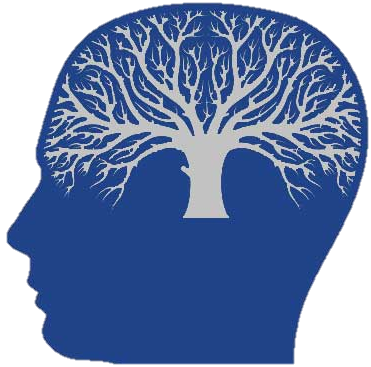 What is it?
Online archive of articles
Current events
Pre-created text sets
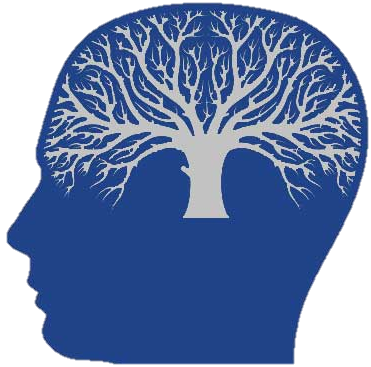 Benefits
Articles available at different reading levels
Includes reading comprehension quizzes
Teacher can add questions
Student can annotate online
Assesses students by standard
Easy to evaluate
Can link to Canvas
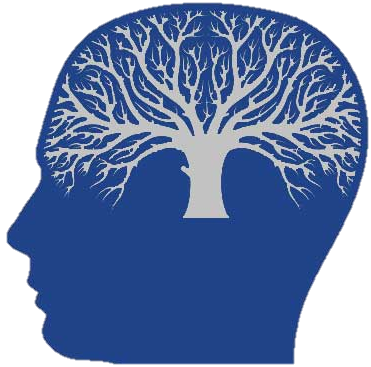 Newsela.com
Create an account
Create classes/ invite students with a link and class code
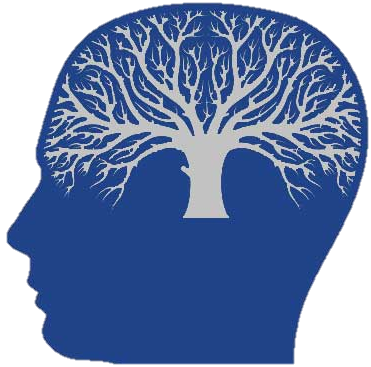 Share
Something you found on Newsela that you can use/ will work well in your classroom
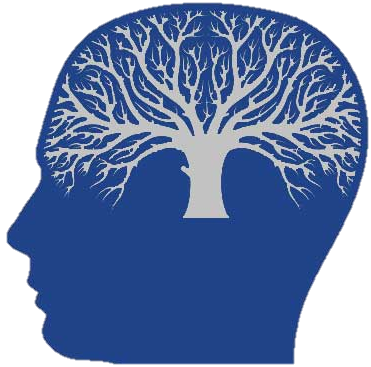 Information Literacy Standards
American Library Association: http://www.ala.org/acrl/issues/infolit/standards/steps#structure 
The information literate student:
1. determines the nature and extent of the information needed.
2. accesses needed information effectively and efficiently.
3. evaluates information and its sources critically and incorporates selected information into his or her knowledge base and value system.
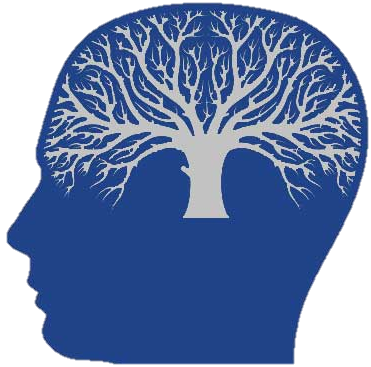 Information Literacy Standards
American Library Association: http://www.ala.org/acrl/issues/infolit/standards/steps#structure 
The information literate student:
4. individually or as a member of a group, uses information effectively to accomplish a specific purpose.
5. understands many of the economic, legal, and social issues surrounding the use of information and accesses and uses information ethically and legally. This standard recognizes that students must be taught the social, economic and political issues surrounding information, specifically the ethical and legal uses of information and its technology.
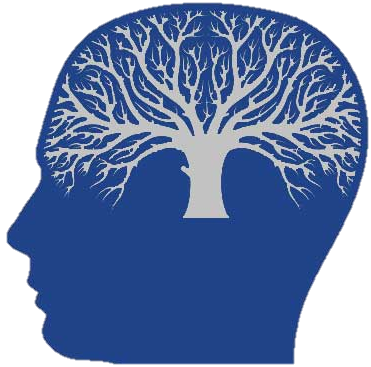 ISTE (International Society for Technology in Education) Standards
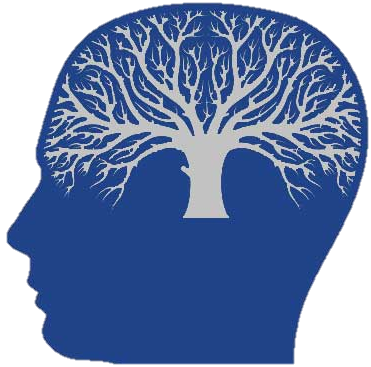 http://www.iste.org/docs/pdfs/20-14_ISTE_Standards-S_PDF.pdf
Best Practices
What’s next?
Share something you learned that you can use in your classroom this fall
Complete online survey
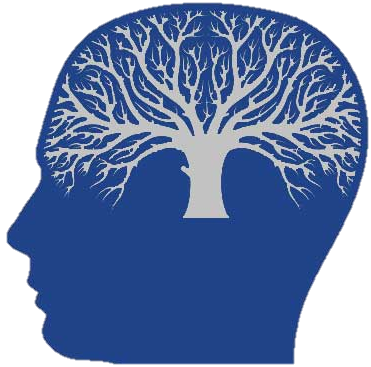